OnCommandSoluciones de Mantenimiento
OnCommand México
Objetivo
Cada vez más clientes requieren soluciones integrales de transporte y postventa

 Navistar ha desarrollado las herramientas necesarias en OnCommand para ofrecer una solución consistente a nivel nacional 

 Tenemos la oportunidad de crear una verdadera ventaja competitiva. Somos los primeros en implementar estos programas de forma exitosa en el mercado Mexicano
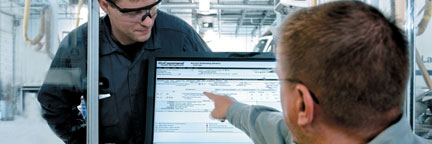 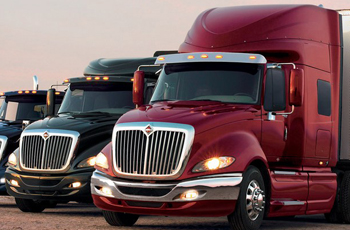 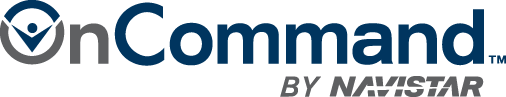 OnCommand México
Estructura de la Marca OnCommand
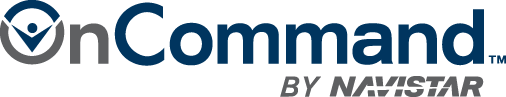 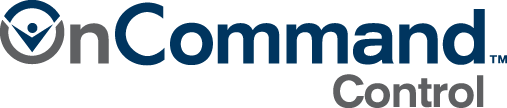 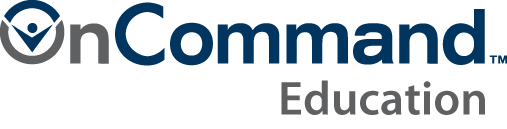 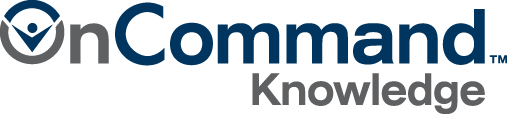 Mantenimiento Preventivo
(Siempre a Punto)
Capacitación en línea
(LMS)
Información de Servicio
(Fleet ISIS)
Fleet Charge (Fleetcontrol)
Información de Partes
(IPC On-line)
Service Partner
Repair Advocate
OnCommand México
Descripción de OnCommand Knowledge
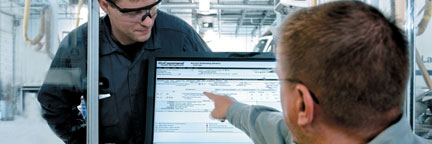 OnCommand™ Knowledge, Incluye TODA la Información de Servicio y Refacciones que requieras para los Camiones y Autobuses de la Marca International, facilitando el CONOCIMIENTO de las necesidades de tus Clientes
Algunas de las ventajas que tendrás al manejar los sistemas de OnCommand son:

 Manuales de las Unidades International (Reparación y Operación)
 Catálogos de Códigos de Fallas y Garantías
 iKNow® — Base de Datos para Diagnóstico de Unidades
 Reporte histórico de la Unidad por VIN (Reparaciones, Mantenimientos, etc.)
 Catálogo de Herramientas de Servicio
Catálogos de Refacciones International
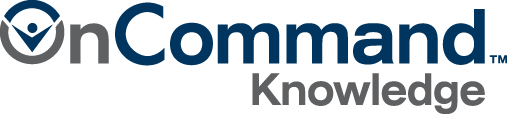 OnCommand México
International FleetControl
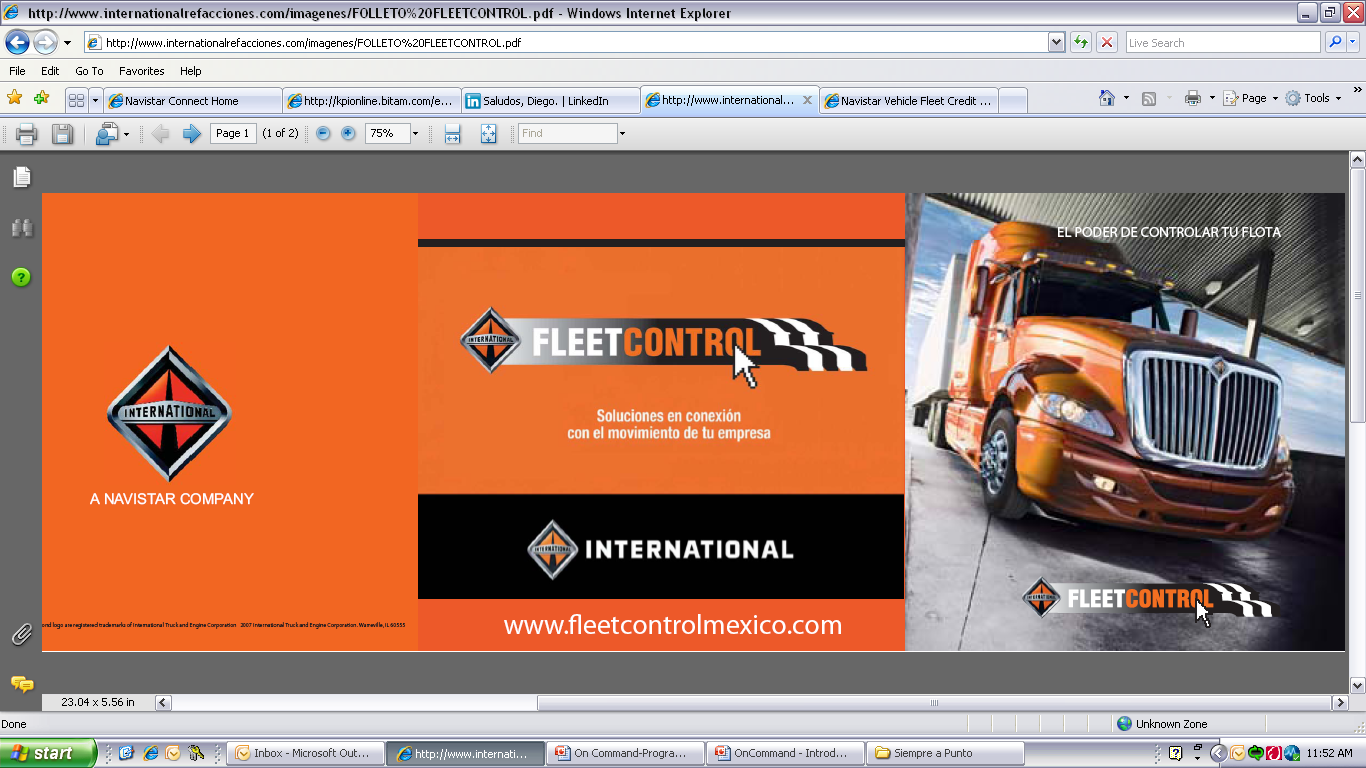 Refacciones de Calidad
Mayor servicio
Facturación simplificada
Adaptación a la compra
Control Total de Gastos
Sin cuotas de inscripción
Precios Garantizados
Información en Línea
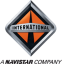 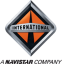 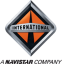 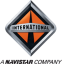 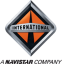 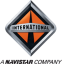 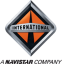 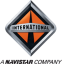 Porque lo dicen nuestros Clientes…

“Usamos el programa de Fleet Control® porque nos da la ventaja de administrar mejor nuestra flota y recibir la facturación consolidada. Adicionalmente, verifica el precio de cada parte antes de que reciba mi estado de cuenta.”.
FleetControl® International® es una poderosa herramienta que te ayuda a rastrear, controlar gastos y mejorar el manejo de Refacciones y Servicio que necesita tu flota. Ahora es más fácil mantener tus camiones en carretera y las ganancias en tu bolsillo.
OnCommand México
Service Partner
Diagnósticos de Servicio oportunos y precisos, con control de tiempos de Mano de Obra ajustadas al tipo de Reparación y Cliente para los 200 trabajos más comunes.
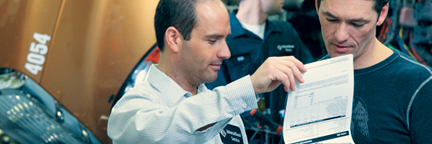 OnCommand™ Service Partner ayuda a tener una mejor Administración de los Servicios de Reparación y Mantenimiento que requieran los Clientes, mediante la estandarización de Tiempos de los Trabajos más comunes en la Red a nivel nacional
OnCommand México
Repair Management
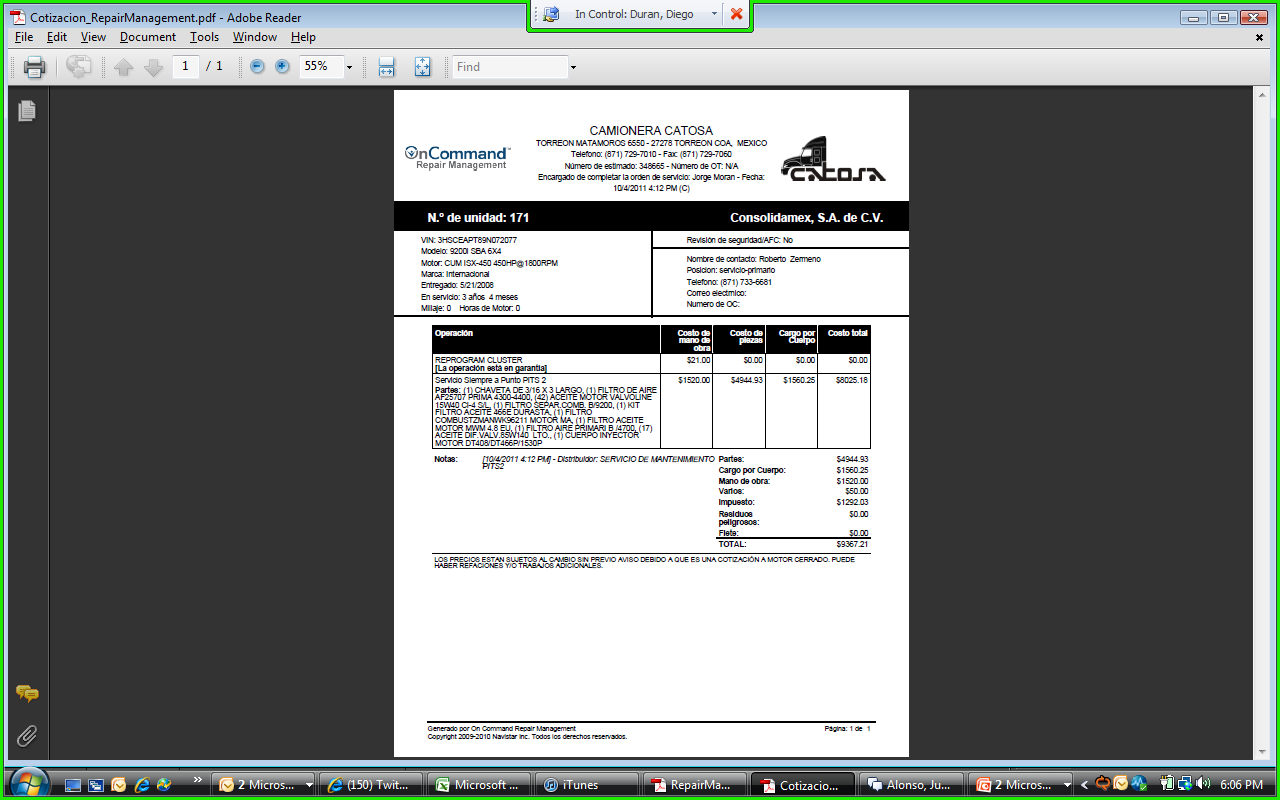 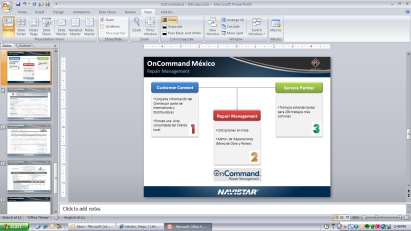 OnCommand México
Repair Advocate
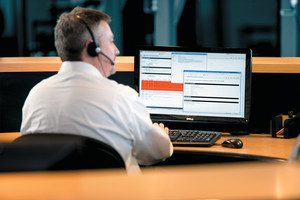 Cuando tu Unidad International 
requiera mantenimiento regular o cualquier clase de Reparación, mereces tener a un “Repair Advocate” que esté disponible en el momento que lo requieras y listo para resolver cualquier requerimiento, cuando sea y como sea…
Monitoreo continuo de Reparación y Mantenimiento de Unidades International
Comunicación directa con un Asesor Asignado para el seguimiento de Unidades
Línea (01-800) de Apoyo a Clientes, para temas relacionados con sus Reparaciones
Verificación del status de las Unidades vía Internet
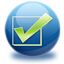 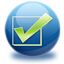 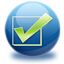 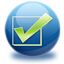 OnCommand México
Education LMS – Learning Management System
Entrenamiento Personalizado

Cursos y Manuales en Internet

Certificación de Técnicos de la Red

Fichas Técnicas de Unidades

Portales adecuados a cada Cliente
Navistar® y su Red de Distribuidores proporcionan Programas y Cursos especializados vía Web y presenciales, para ayudar a Técnicos, Operadores y Gerentes de Flotas a mantenerse actualizados en Herramientas, Sistemas y Prácticas de Mantenimiento y Reparación.
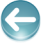 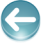 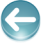 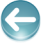 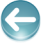 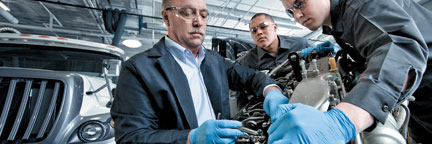 ¡Gracias por su Atención!